Career and Budgeting Project
Female Student
Career
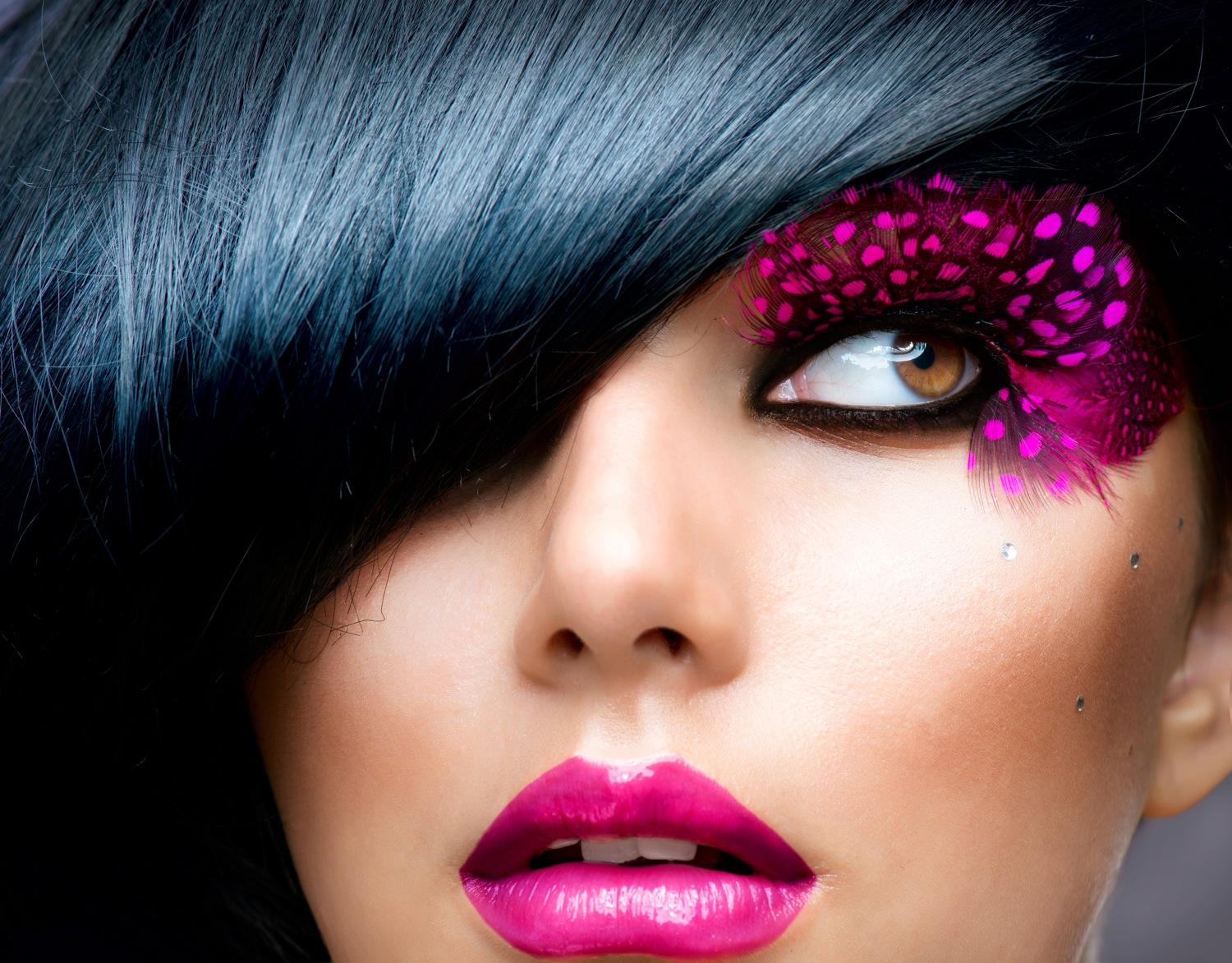 Cosmetology 
Hair Dresser 
Barber
Makeup Artist
Career Cluster
Human Services 
Personal Care Services
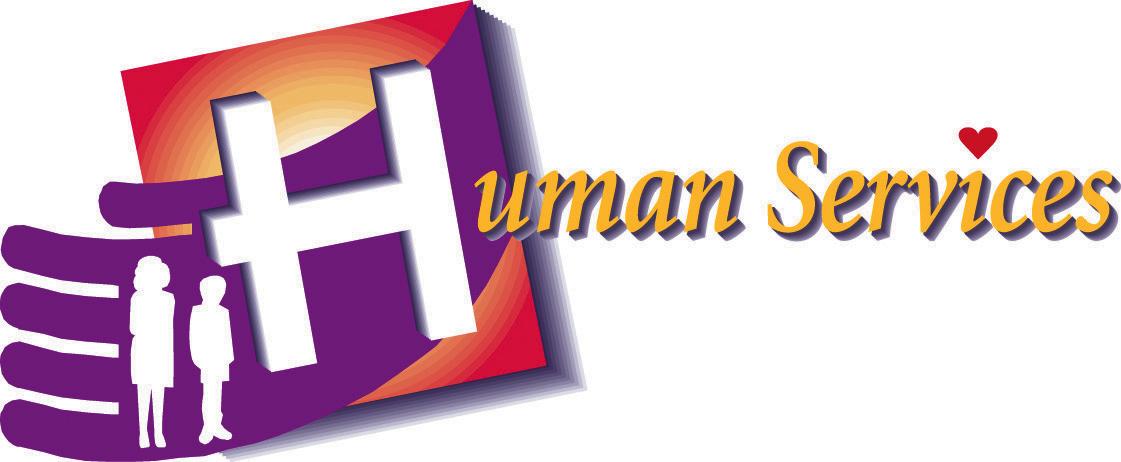 Why Cosmetology?
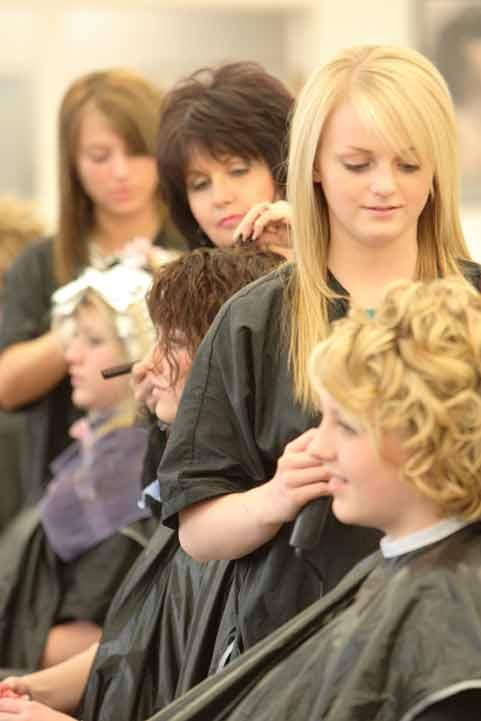 Great Job Outlook	
Competitive
Short Training Period 
Flexible
Why This Fits Me
Interest
Art 
Style Hair
Helping Others
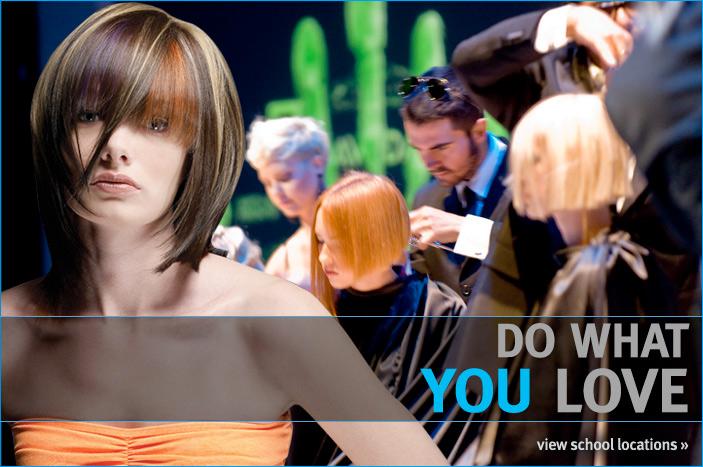 Why This Fits Me
Personality 
Social	
Dependable
Trustworthy
Congenial
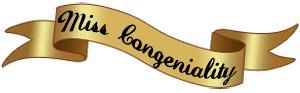 Why This Fits Me
Values
Understanding	
Listening
Patience
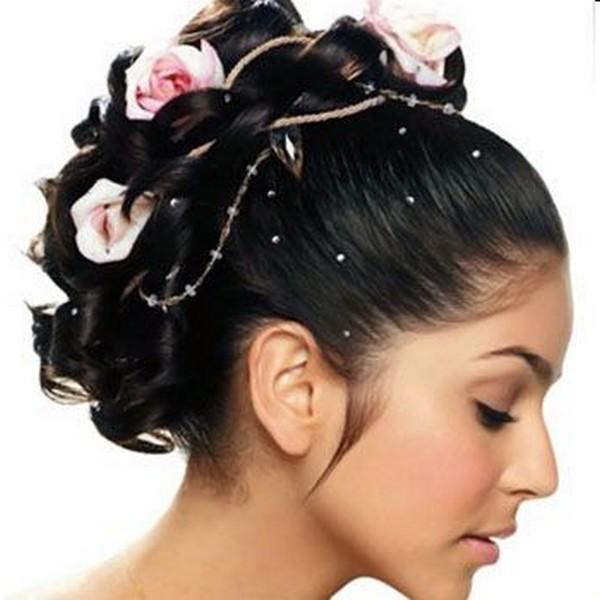 Why This Fits Me
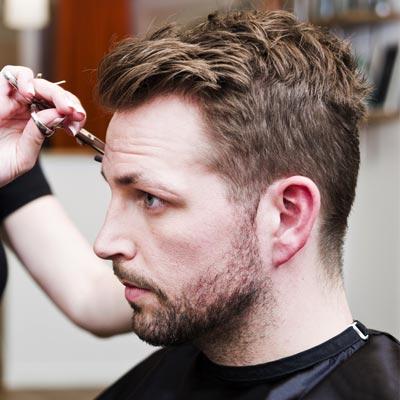 Aptitude
Responsible
Caring 
Dependent
Why This Fits Me
Learning Style
Hands On
Fast Pace
Trial and error
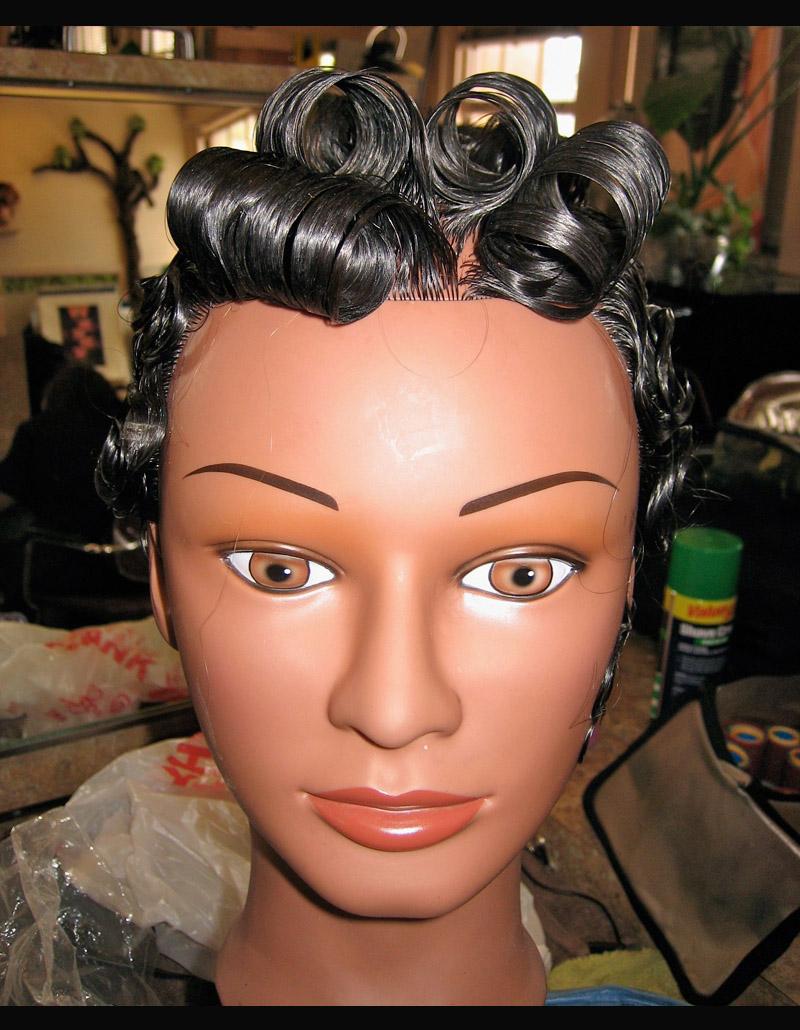 Why This Fits Me
Skills
Listen
Comprehend 
Style
Socialize
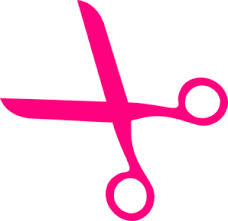 Locations of Work
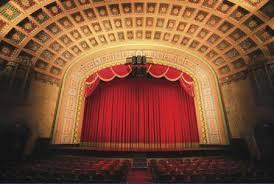 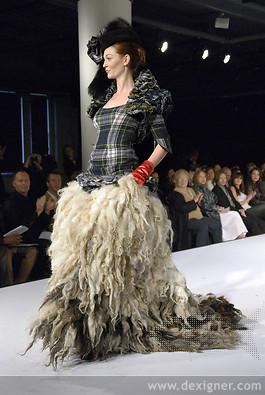 Theaters
Fashion Shows
Salons 
Anywhere
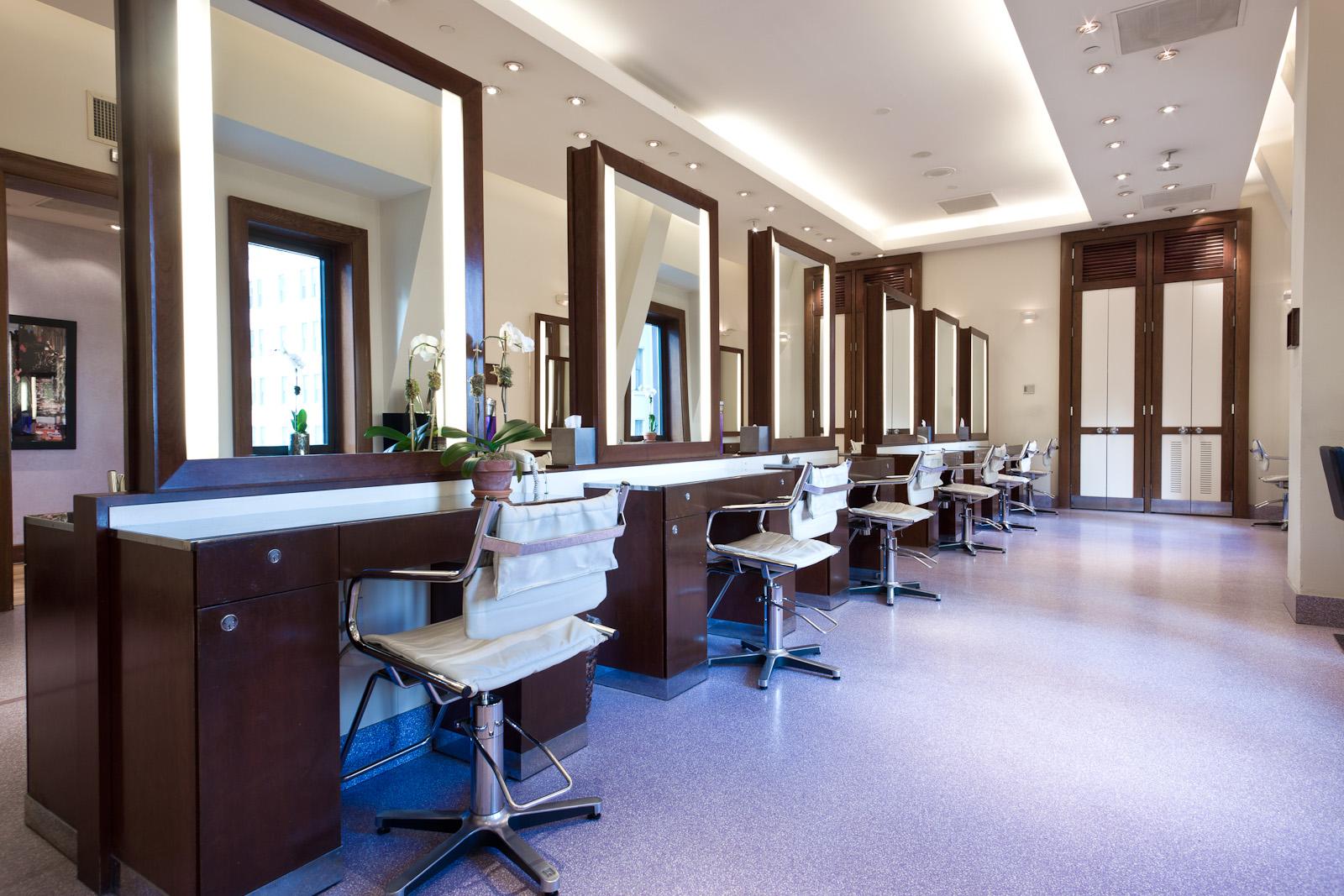 Responsibilities
Style Hair
Sell Products
Nail technician 
Entrepreneur
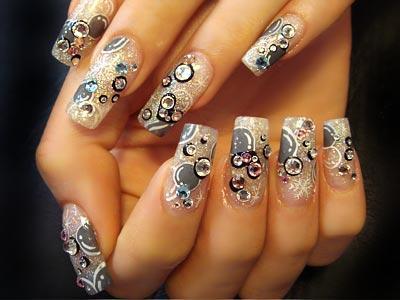 Skills You Need
Communication 
Coordination
Time Management
Budgeting
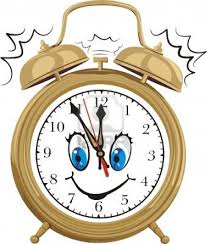 Rewards :)
Help Others
Build Personal Relationships
Work Anywhere
Love What You Do
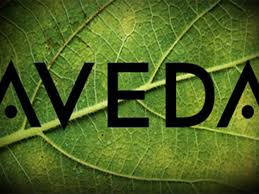 Negative Affects
Around Chemicals 
Hard On Your Feet 
Tendonitis 
High Maintenance Clients
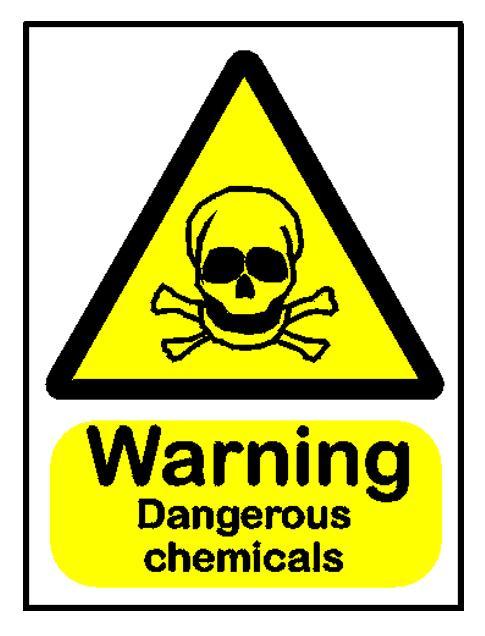 Typical Work Day
Style Hair/Nails
Sell Products
Schedule Appointments
Build Clientele
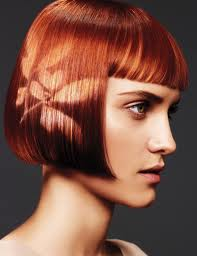 Work Environment
Salons
Clean 
Well-Lit
Relaxing
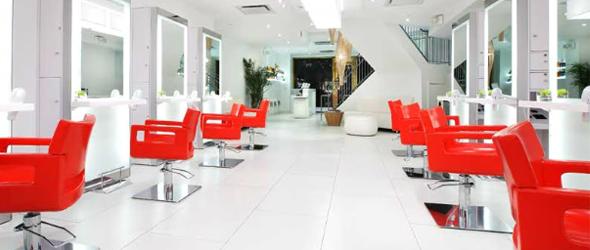 Hours
Choose your own hours
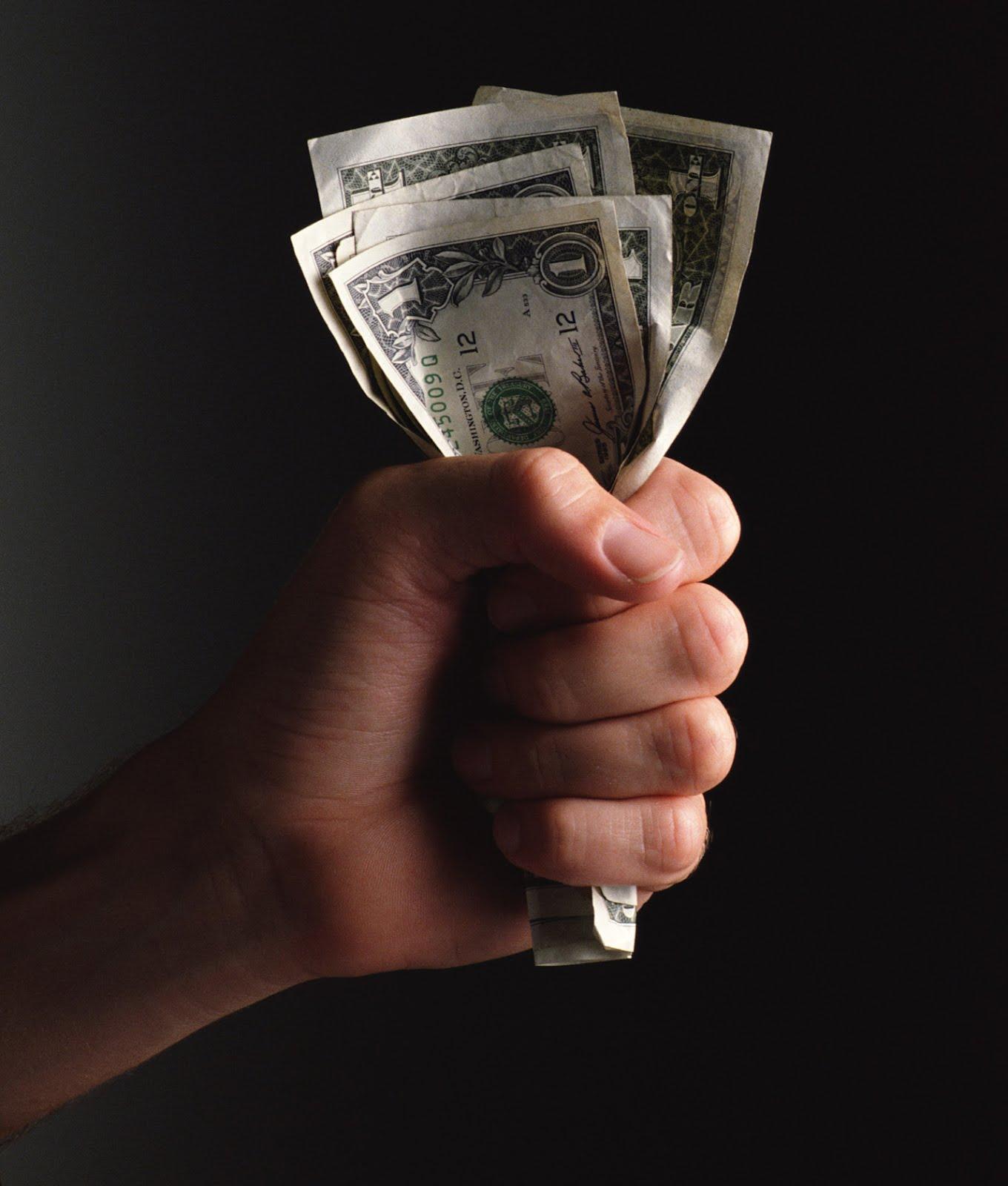 Income
Average: $10.25/hour
Plus Tips
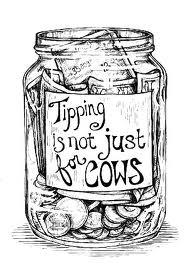 Future In Cosmetology
Bright Outlook
Growth Opportunities
Competitive
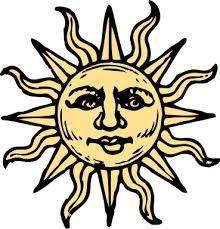 School I Chose
Aveda Institute Minneapolis
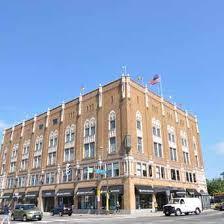 Why Aveda?
All Organic Products
Known World Wide
Great Training
Close to Home
Trained By The Best
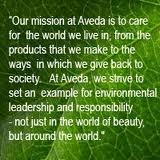 Semester 1: Courses
Introduction/Introduction 2
Cutting
Styling
Chemical Restructuring of Hair
Safety Requirements.
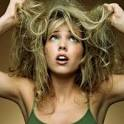 Semester 1: Courses
Classroom: 455.25 hours 
Clinic: 152.25 hours 
Total: 607.50 hours
Weeks 1-18
Semester 2: Courses
Alpha Phase and Beta Phase
Latest Trends and Techniques
Permanent Waving
Interviewing
Resume writing.
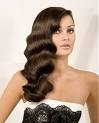 Semester 2: Courses
Classroom: 105.00 hours
Clinic: 502.75 hours 
Total: 607.75 hours
Weeks 19-36
Semester 3: Courses
Gamma Phase and Salon Life
Guest Service 
Time Management 
Self-promotion 
Goal-Setting 
Entrepreneurship
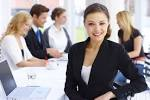 Semester 3: Courses
Gamma Phase and Salon Life
Entrepreneurship
Merchandise 
Written Examination
Semester 3: Courses
Classroom: 18.00 hours 
Clinic: 319.50 hours 
Total: 337.50 hours
Weeks 37-46
Classes Covered
Plant Aromaology
Chemistry
Anatomy & Physiology
Shampooing/Conditioning 
Hair Styling
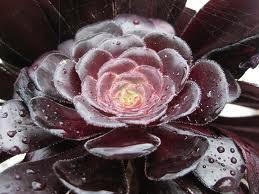 Classes Covered
Personal/Career Development
Chemical Hair Relaxing/Restructuring
Hair Cutting 
Permanent Restructuring
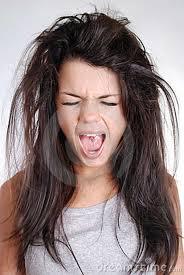 Classes Covered
Hair Coloring 
Skin Care
Makeup 
Nail Care
State Rules and Regulations
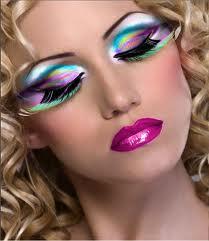 Aveda Locations
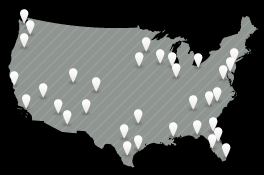 Tuition!
Tuition –$17,800
Kit Fee–$1,800 
Application Fee – $100
Total Cost 19,800
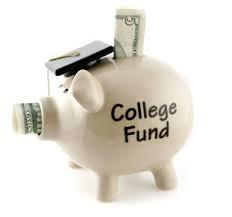 Salary of Cosmetology
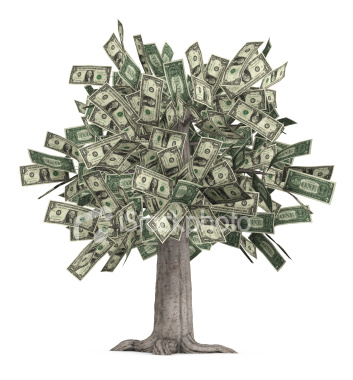 Gross Pay
Average $29,530 per year
Net pay $811.4 x 2= $1622.8
semi-monthly gross pay: $1,230.42
Federal Withholding: $126.91
Social Security: $76.29
Medicare: $17.84
Florida $0.00
Health Insurance: $39.63
Dental Insurance: $8.00
401k: $150.00
Pay Yourself First
Savings: $100.00
401k: $150.00
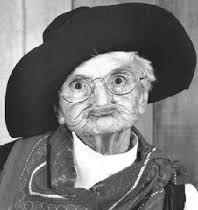 Monthly Savings
My savings account
Monthly deposit: $100.00
Ten Year Savings
Rate of Return: 0.05%
Savings for ten years: $12,030
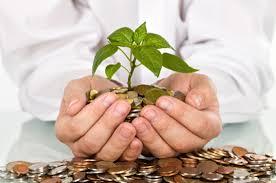 Monthly Savings
1 year: $1,200
2 years: $2,401
3 years: $3,603
4 years: $4,805
5 years: $6,008
6 years: $7,211
7 years: $8,415
8 years: $9,619
9 years: $10,825
10 years: 12,030
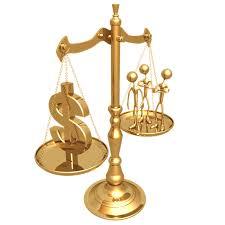 Housing
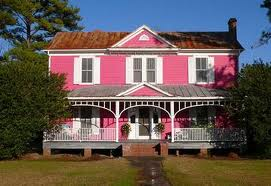 My Housing Budget
$1,622.8 X .30=$486.84
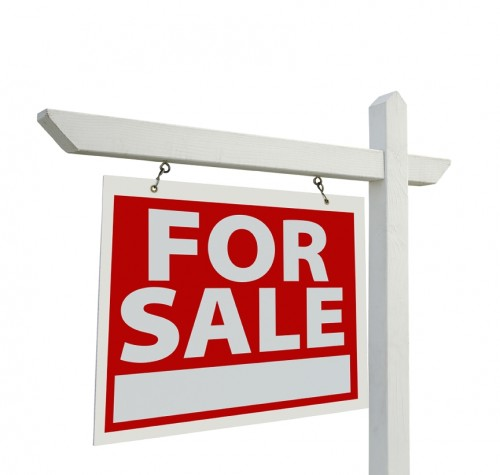 My House
Cost:$59,000
Location: Fort Walton Beach, FL
Good Job Area
Beautiful
Walking distance from the beach
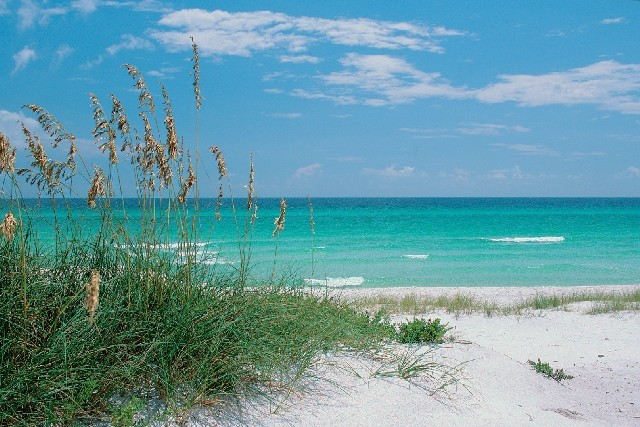 My House
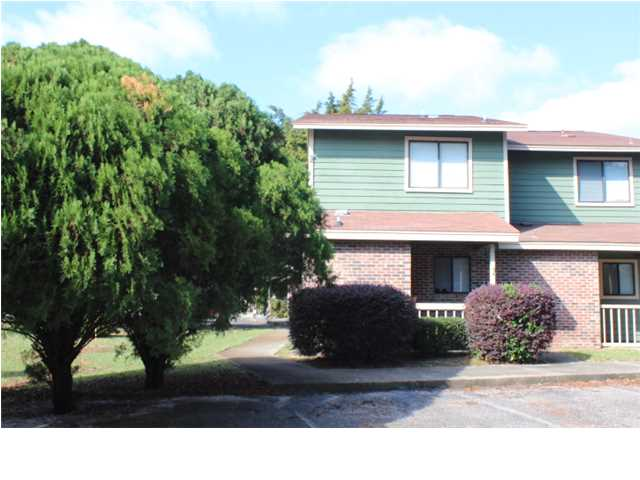 My House
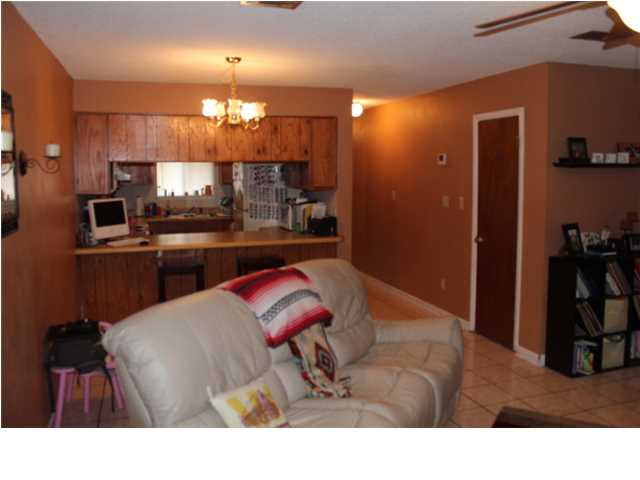 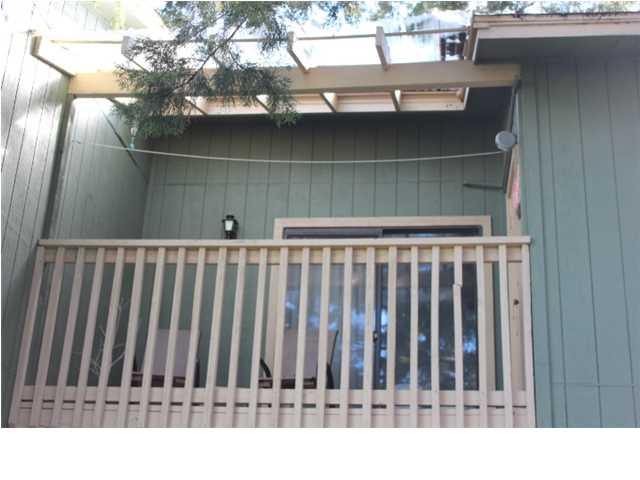 Insurance On My Home
House Insurance=(square ft. X .25)
1,344 X .25=$336.00
$336.00/12=$28.00
Monthly payment: $28.00
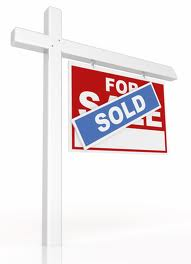 Now Down to Business
Zero down
20 year payment
$59,000
Interest rate: 3.25%
Cont.
Loan payment: $334.65
Property taxes: (qualified for homestead exemption) $0.00 
Homeowners Insurance: $28.00
Mortgage and Escrow: $362.65 dollars per month
My Monthly Payments
Heat/electricity:$110
Water and Sewer:$13.00
Garbage: =$0.00
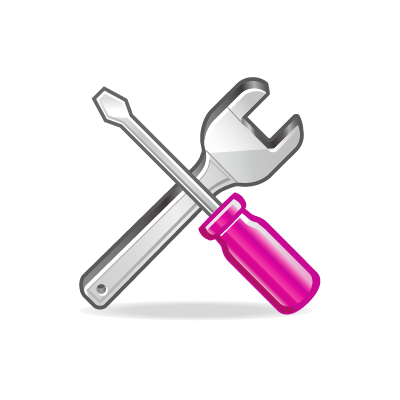 Other Housing Item
Cell phone: $30.00
Laundry:$8.00
Cleaning Supplies:$5.00
Internet: $30.00
Total:$558.65
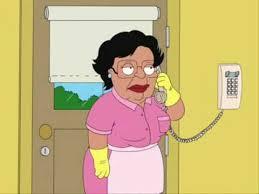 Mortgage
Loan Amount: $59,000
Annual Percentage Rate: 3.25%
Length of loan: (20 years)
Payment: $334.65
$334.65 x 12=$4,015.8
$4,015.8 x 15= $80,316
$80,316-$59,000= $21,316 (Interest)
After Paying Off the House
$21,316(interest) + 59,000 (loan)
=$80,316 (actual cost of mortgage)
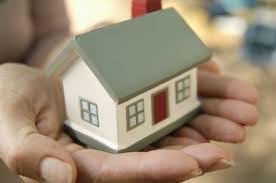 Total Percentage for Housing
Mortgage and escrow: 
$362.65/$1,622.8=
22.3% of my income
 Mortgage: 
334.65/$1622.8
=$20.6% of income 
Total:$558.65
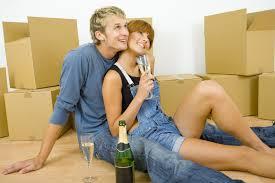 Transportation
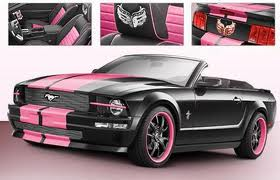 My Budget
$1,622.8 X .20=$324.56
My Budget
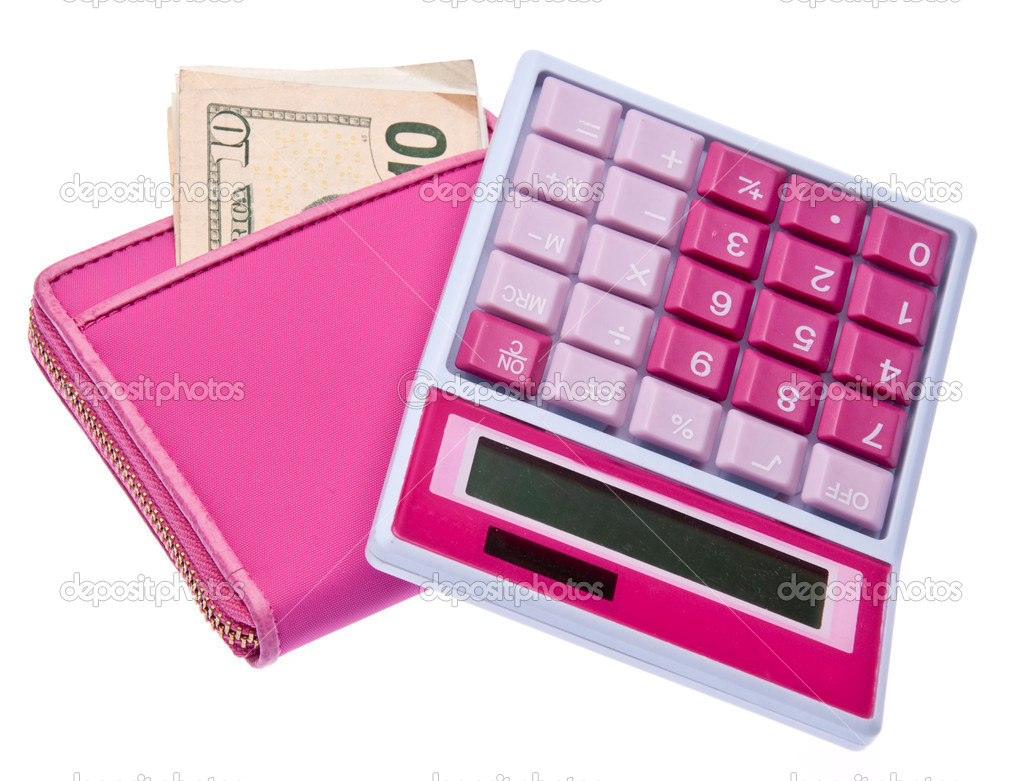 My Car
2000 Ford Mustang
Why?
Affordable
Good Deal
Nice Looking 
Fits the area I live in
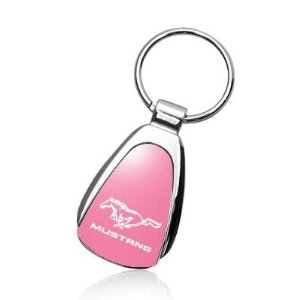 Information About My Car
Year= 2000
Cost= $2,400
Mileage= 100,000
Miles per gallon
(City 18) 
(Hwy 26)
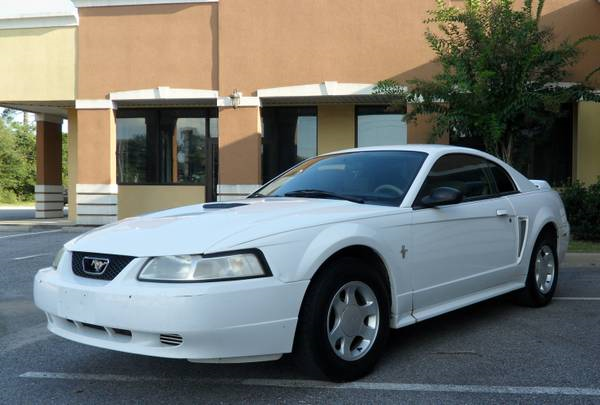 Car Loan
$2,400
3 years
36 payments
3.49%
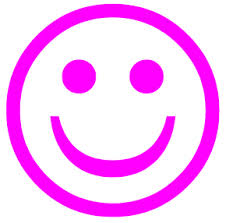 Car Loan
Monthly payment: $70.31
Interest: $131.04
Total Amount: $2,531.04
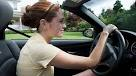 Car Insurance
Progressive (25,50,25)
Bodily Injury Liability: $25,000/$50,000
Property damage liability: $25,000
Personal injury protection: $40,000
Uninsured motorist: $25,000/$50,000
Car Insurance
Comprehensive 
with $500 dollar deductible

Collision
with $500 dollar deductible

Monthly premium: $166.34
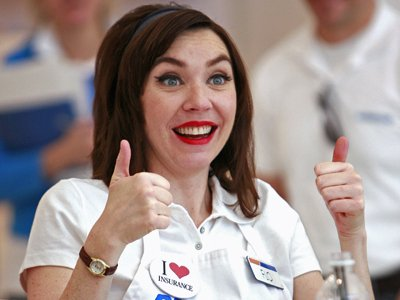 Other Car Expenses
Gas: $41.00
Repairs: $39.00
Other: $8.33

         Total: $324.98
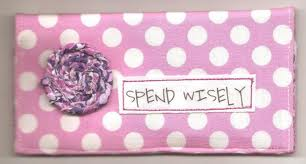 Other Expenses
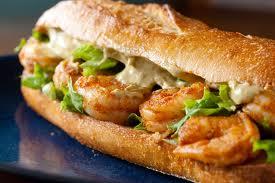 Looking Good
Clothes: $40.00
Shoes: $20.00
Cosmetics: $10.00
Toiletries: $15.00
Hair: $0.00
Total: $85.00
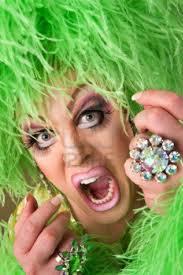 Entertainment
Movies: $10.00
Concerts: $20.00
Fitness club: $12.00
Vacations: $50.00
Total: $92.00
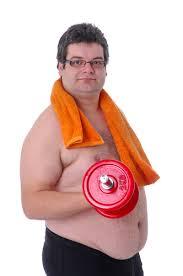 Groceries/Eating Out
Groceries: $150.00
Lunch: $20.00
Snacks: $10.00
Dining out: $10.00
Total: $190.00
Health Care
Doctor: $50.00
Dentist: $20.00
$70.00
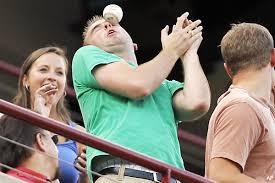 Gifts and Donations
Birthdays: $15.00
Major Holidays: $25.00
Religions donations: $20.00
Total: $60.00
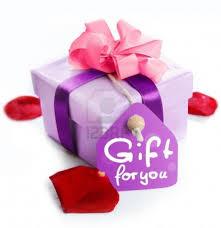 Other
Hobbies and crafts: $10.00
Postage: $2.00
Total: $12.00
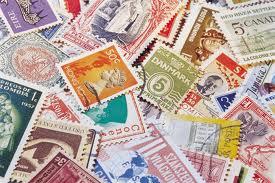 Summary
Summary
Housing: $558.65
Looking good: $85.00
Food: $190.00
Healthcare: $70.00
Transportation: $324.98
Summary
Entertainment: $92.00
Other monthly expenses: $12.00
Gifts and Donations: $60.00
Student loans: $0.00
Pay Yourself: $100
Total Payment
My monthly paycheck: $1,622.8o
Total Expenses:              $1,618.58
               Remaining:           $       4.22

NOTE:  $100 was put into savings monthly.
Sources
www.wicarerrpathways.org
www.salary.com
www.paycheckcity.com
www.aveda.com
www.craigslist.com
www.rcu.com